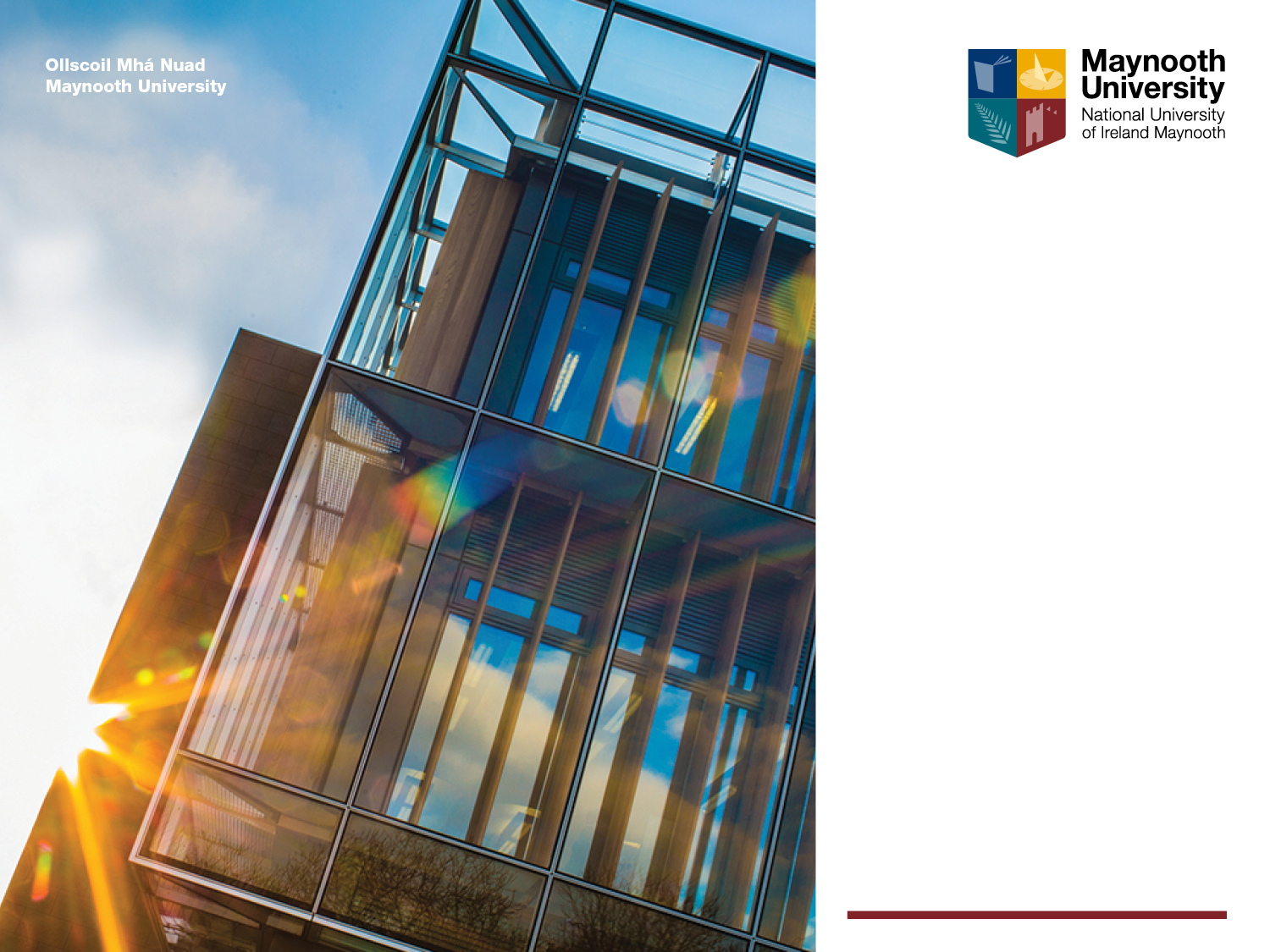 International
(non-EU) Students- 
Registration with Irish Immigration



Maynooth University International Office

September 2022
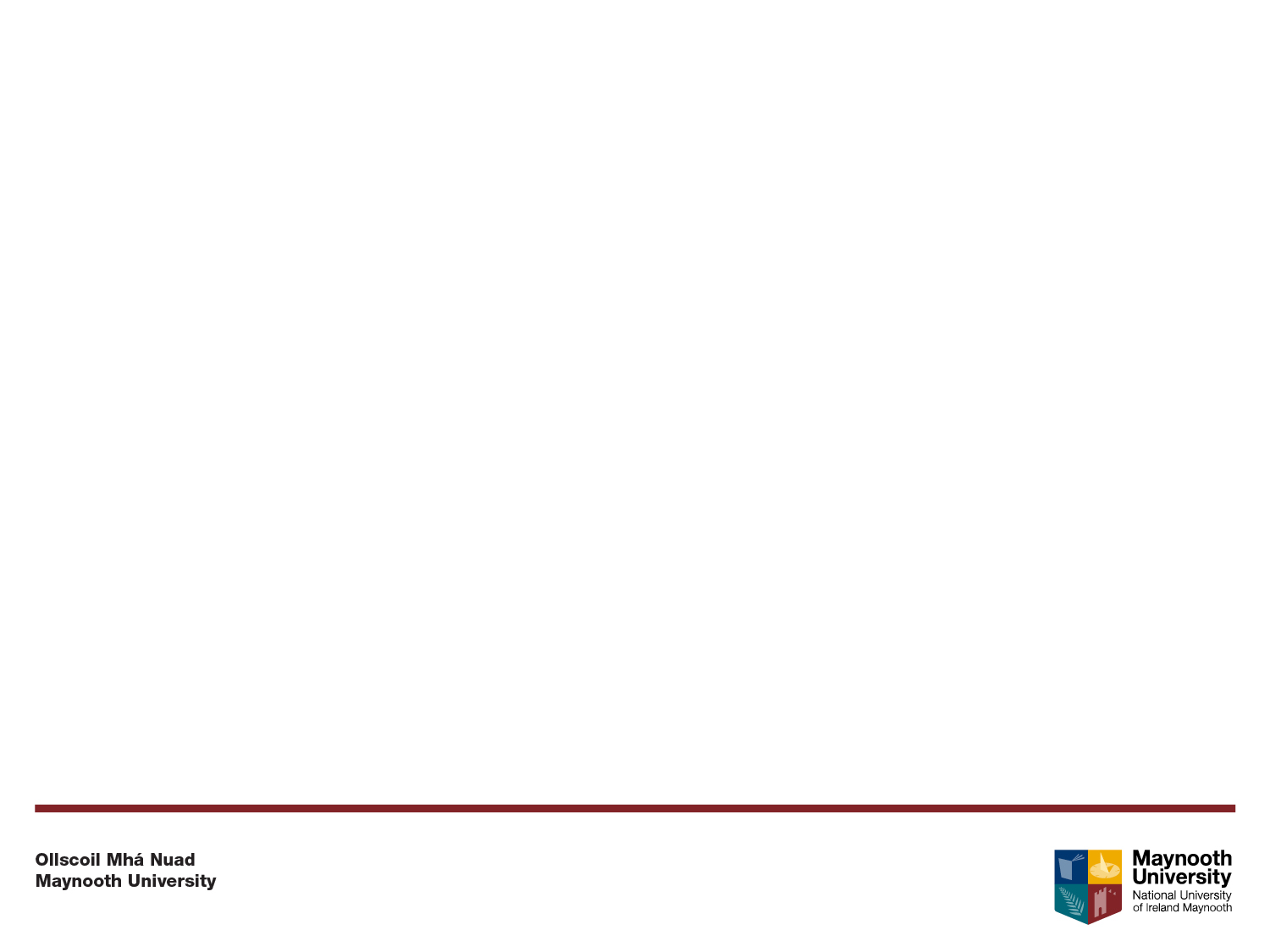 General information about Immigration


You must register with Irish immigration if you are a non-EU/non-EEA & non-Swiss national and you want to stay in Ireland for longer than 90 days even if you did not require a visa to enter Ireland. Students staying for more than one year should note that  you must register with Irish Immigration on an annual basis 


You can register with immigration only after you have completed your registration as an MU student. 


Do not leave the country until your immigration registration is complete.
Making your appointment 


You must have an appointment to see the Immigration Officer. 


If you are living in Maynooth, Leixlip, Kilcock or Celbridge you must make your appointment with the Immigration Officer in Leixlip. The appointment schedule for Leixlip Garda Station will be made available on Moodle. 

The dates for the appointments will be between 12-21 October 2022. 

You will be automatically enrolled onto the Moodle page; the International Office will let you know when you can see the appointment slots. You will need to choose your own appointment slot. Appointment times vary and may take place late in the evening. You must remember to attend your appointment.  

YOU MUST ATTEND THIS SLOT EVEN IF IT MEANS MISSING CLASS. APPOINTMENT CHANGES ARE NOT POSSIBLE. 

This is for newly arrived international students. In subsequent years you must contact Leixlip Immigration Office directly to make your appointment.
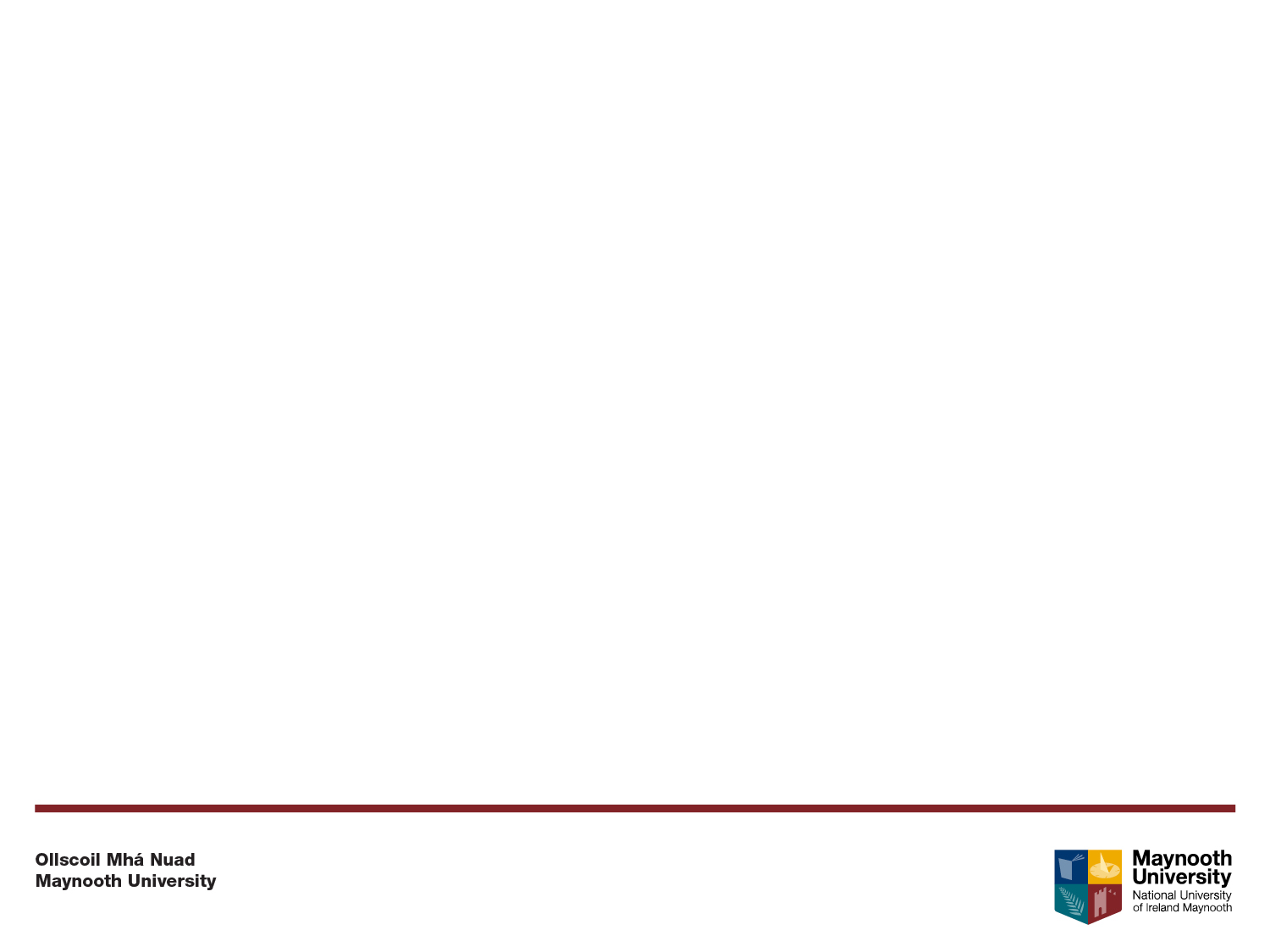 Location – Leixlip

If you are living in Maynooth, Kilcock, Celbridge or Leixlip your 
appointment will be with the Immigration Office at Leixlip Garda Station.   
You can get a train from Maynooth to Leixlip (Louisa Bridge) station. 
Journey by train is about 5 minutes and then Leixlip Garda Station is an 8 minute walk 
from Leixlip (Louisa Bridge) train station. You can get the No 66 bus from Main Street,
Maynooth and get off at Leixlip Garda Station.  Journey by bus is about 10 minutes. Please 
ensure  you allow enough time to travel, it would be best to plan to arrive 
early for your appointment.
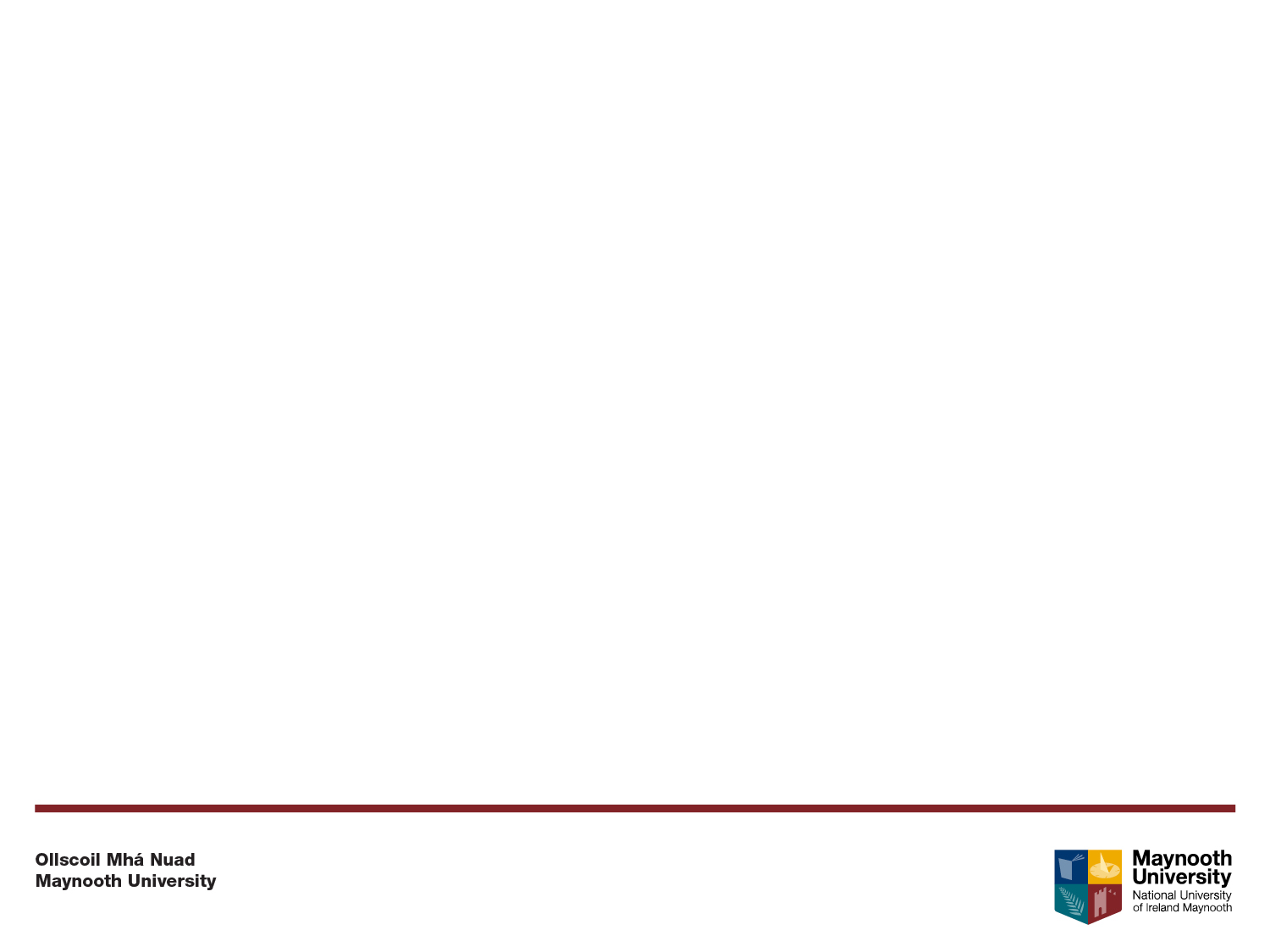 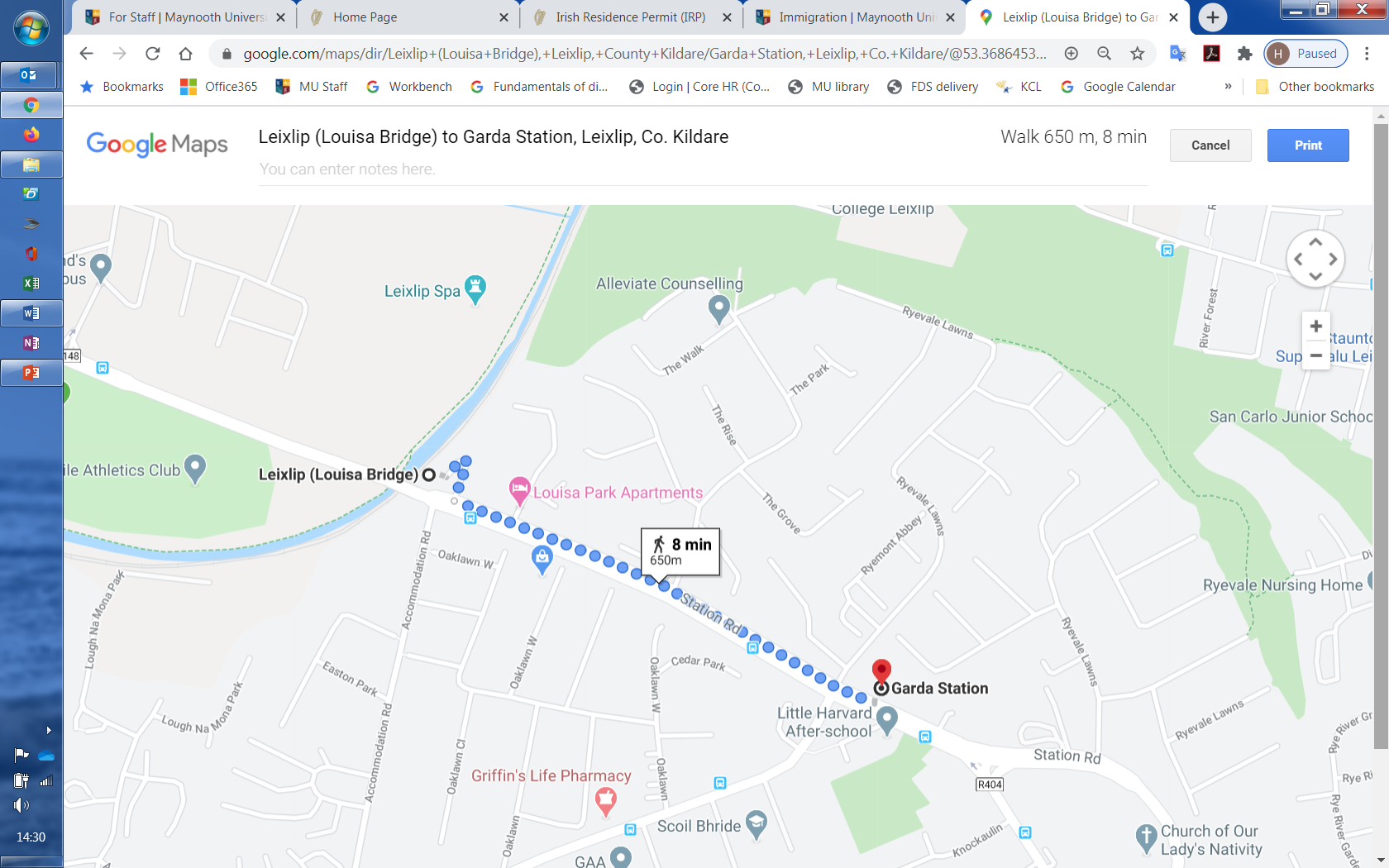 Making your appointment
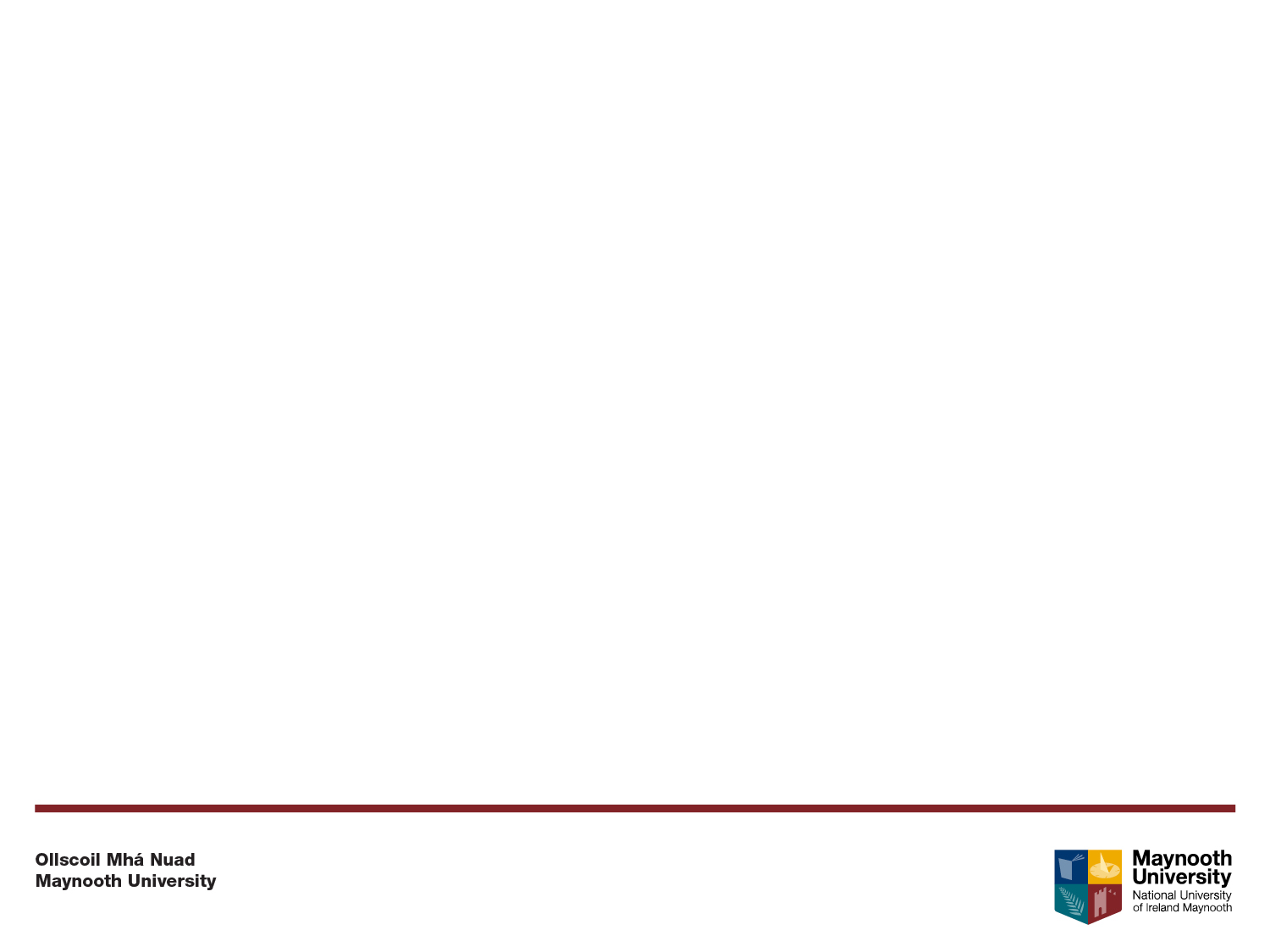 If you are living in other areas surrounding Maynooth you must book your appointment at your local Garda Station. (For example: Clane = Naas Garda Station, Enfield = Trim Garda Station, Dunboyne = Ashbourne Garda Station, Naas = Naas Garda Station, Newbridge = Newbridge Garda Station).


If you are living in Dublin city or county (including Lucan), you must make your appointment with the Immigration Office at Burgh Quay directly using this website: https://burghquayregistrationoffice.inis.gov.ie/
Location - Dublin


If you are living in Dublin city or county, you must attend the Irish Naturalisation and  Immigration Service offices located at 13-14 Burgh Quay, Dublin 2, DO2 XK70.  You can make your appointment on this website: https://www.irishimmigration.ie/ Burgh Quay is located in Dublin City Centre, close to O’Connell Bridge.  
You can also renew your immigration online if living in Dublin city or county using this link: https://inisonline.jahs.ie/user/login
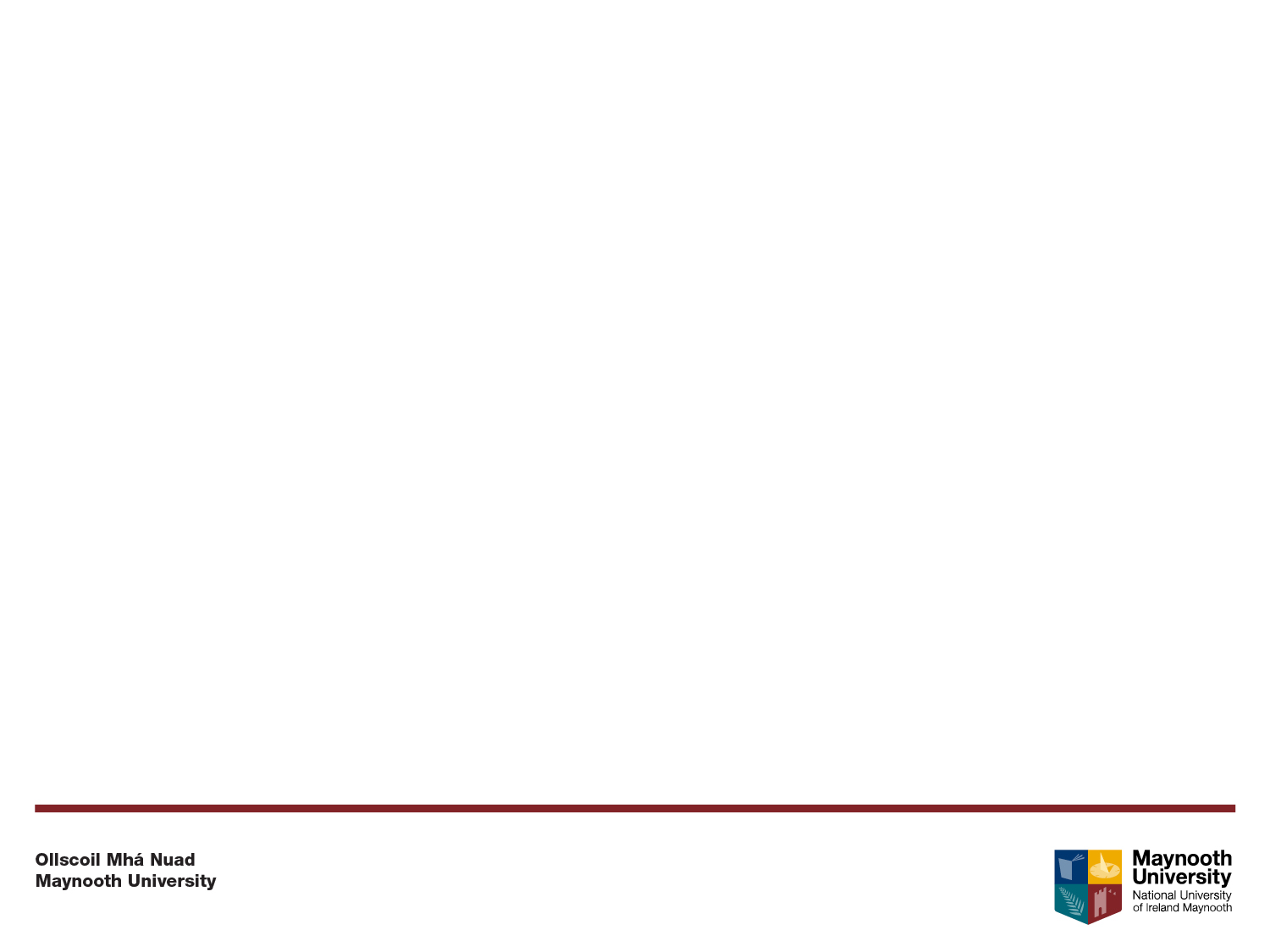 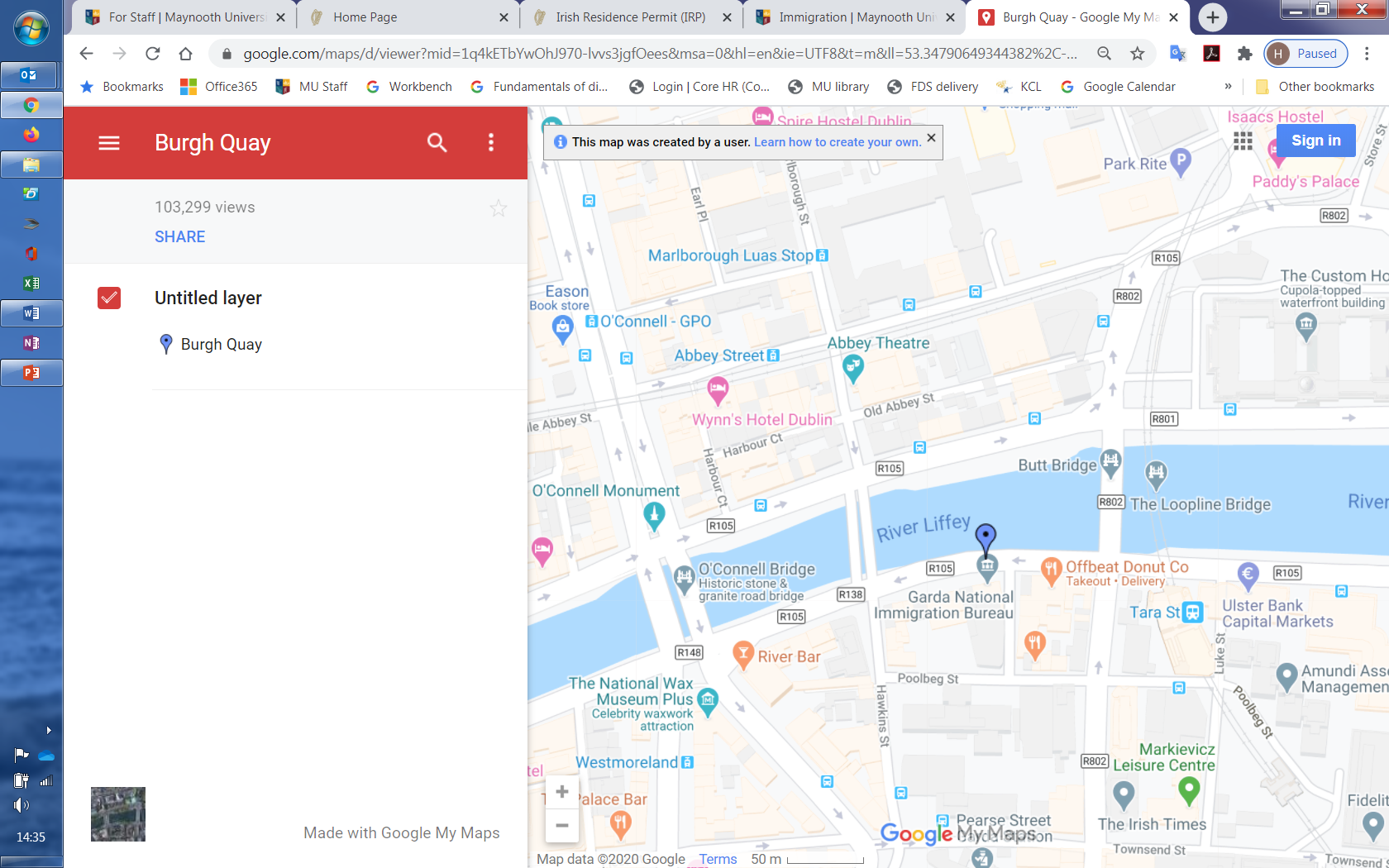 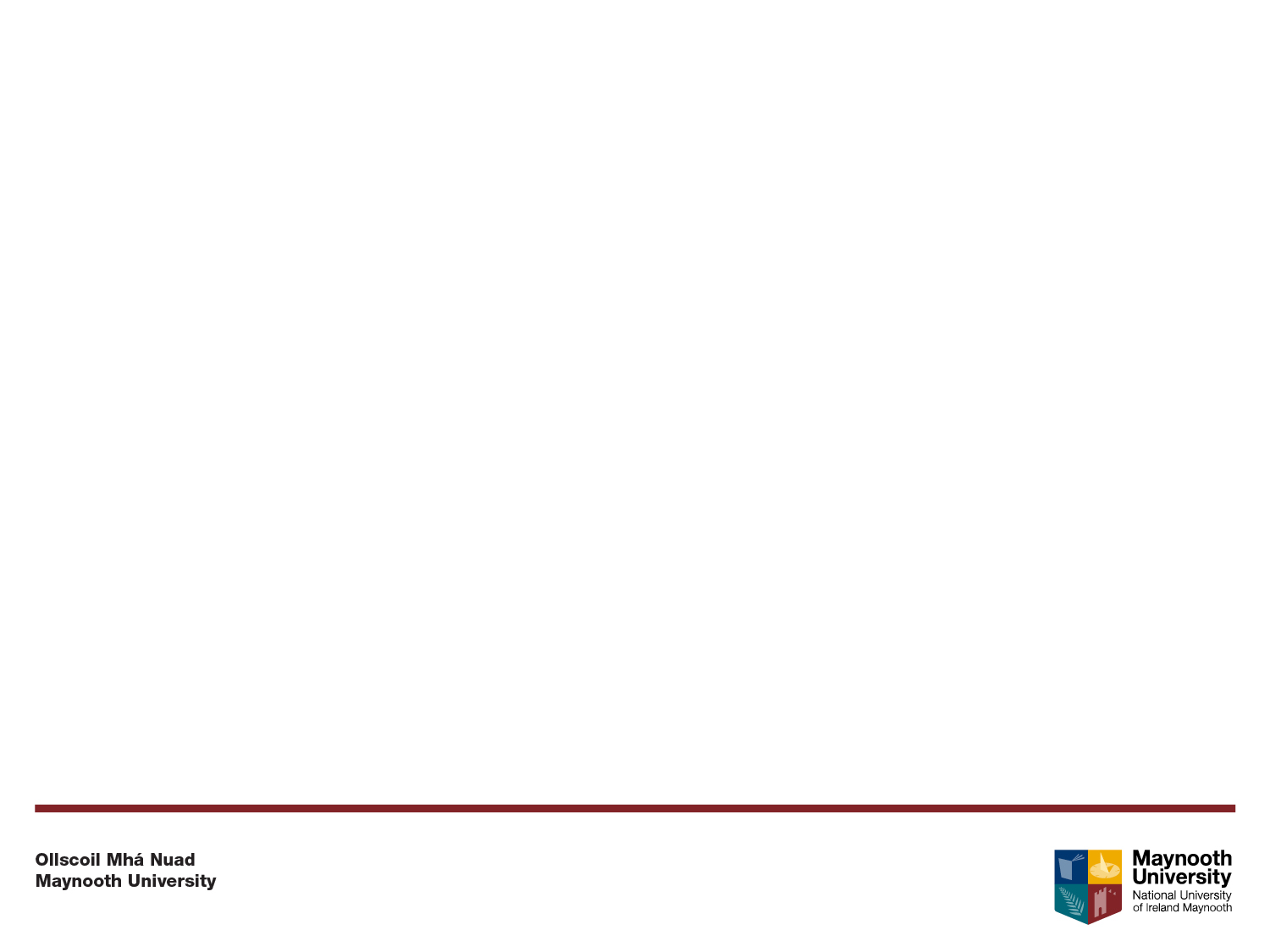 Required Documentation

What to bring with you to obtain your Irish Residence Permit:
Your Passport
Letter from Maynooth University to confirm you are a registered student*  (*this will be sent to Leixlip for those students registering there for the first time). 
Maynooth University student card
Evidence of medical insurance
You may need to present evidence of finance or evidence that you have sufficient funds to support yourself during your stay (see next slide).
If living off campus you should bring a copy of your rent agreement as proof of address or a utility bill if you have one.

Cost & payment
You must pay a fee of €300 per person to register. You can pay by:
Credit/debit card:  Only cards which are Visa & MasterCard are accepted.       
American Express is not accepted
No Cash Accepted 
If any of the above required documents are not produced at your Immigration appointment, you will not be registered.
Proof of Finances:

Visa required students (students who obtained a study visa to come to Ireland) do not need to present evidence of finance on first registration on the basis that the appropriate checks on finance have already been undertaken as part of the visa application process.

If you did not need a visa to come to Ireland, you must also prove that you can support yourself financially after you arrive here. You do this by showing you have direct access to the following amounts:
€3,000, if you are staying for more than 6 months
€500 per month or €3,000 (in total) if you are staying 6 months or less. 
Semester students are required to have €1500 in total. 
Evidence of full scholarship that covers the above.
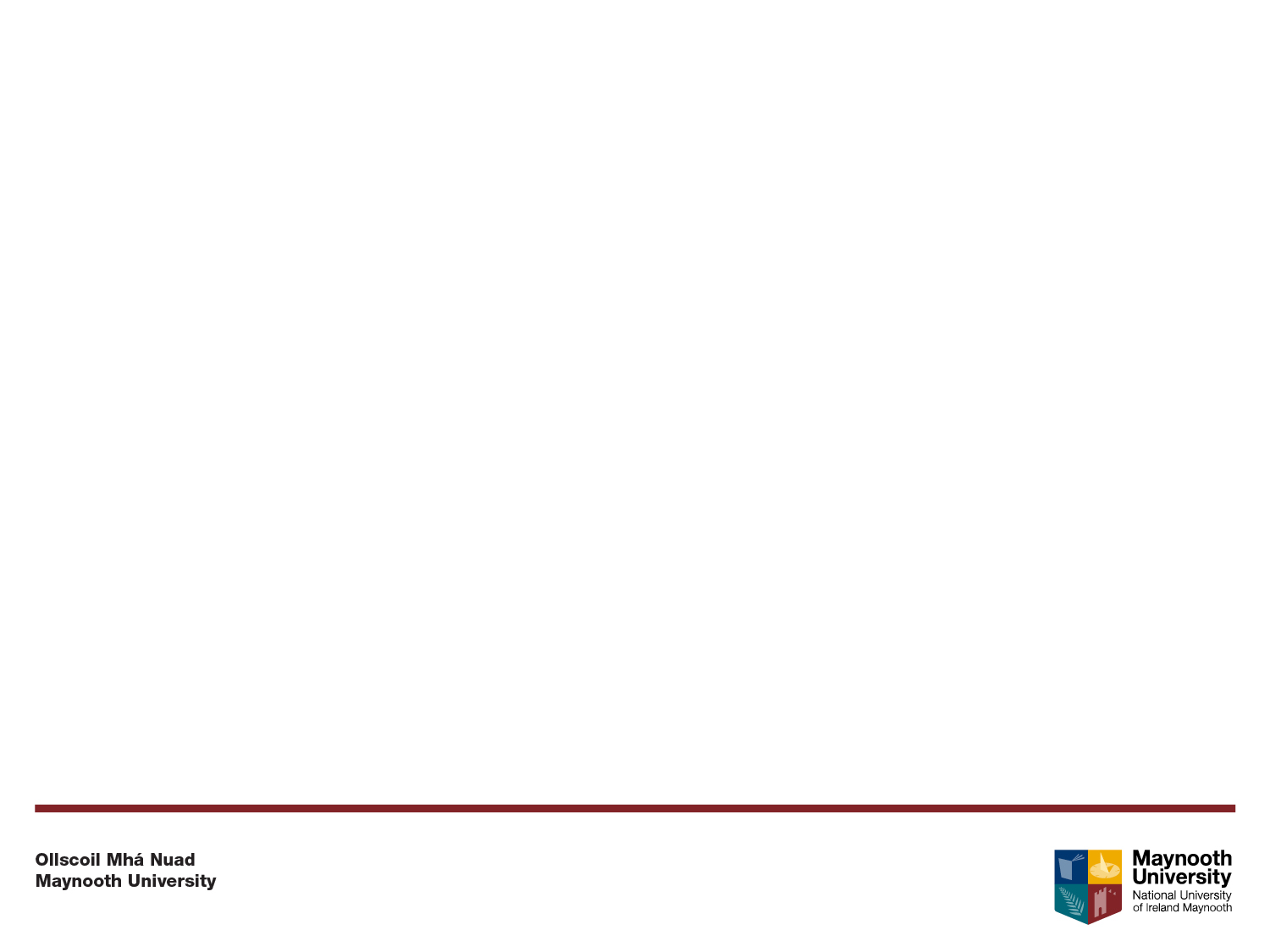 How to prove your Finances:


Option 1 - Proof from an Irish bank
If you choose this option, you must bring an original statement from an Irish bank that shows a balance of €3,000 (or €500 per month if you are staying less than 6 months). The statement must be for an account in your own name, i.e. the same name as in your passport.


Option 2 - Proof from a foreign bank
If you choose this option, you must bring 2 original bank statements from a foreign bank.
The first statement must show a balance of €3,000 (or €500 per month if you are staying less than 6 months). The statement must less than 1 month old.
The second statement must be from the same bank. It must be less than 6 months old.
Both statements must be for the same account and in your own name, i.e. the same name as in your passport.
You must also show that you have a debit card (for cash withdrawals in Ireland).
The debit card must be for the same bank account that has the €3,000 (or €500 per month if you are staying less than 6 months).
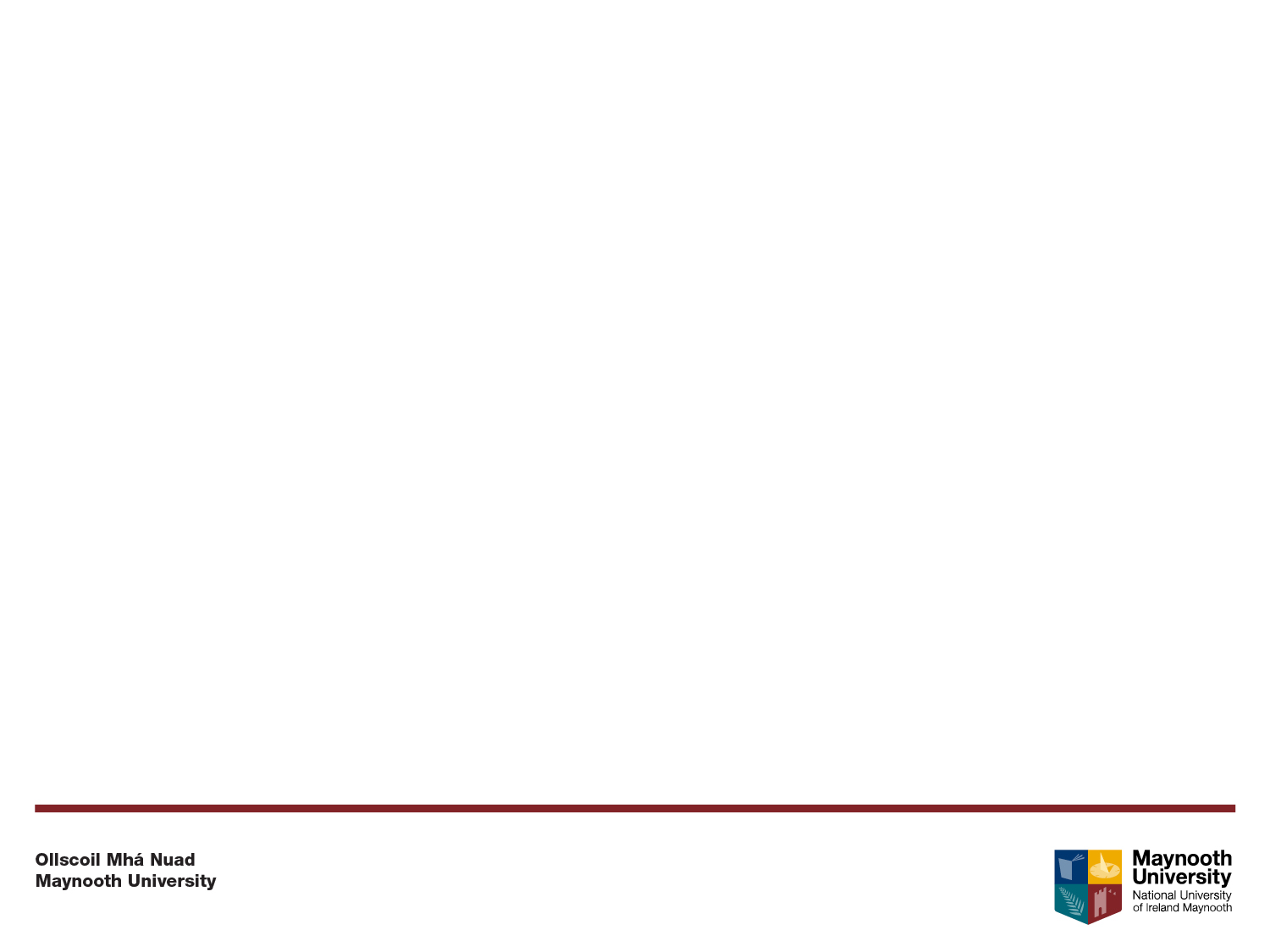 Option 3 - Proof from a financial services company
If you choose this option, you must bring an original letter from a financial services company in Ireland that shows it holds €3,000 'in trust' for you (or €500 per month if you are staying less than 6 months).
The financial services company must be regulated in Ireland by the Central Bank of Ireland.



Option 4 - Proof via a pre-paid credit card or debit card
If you choose this option, you must bring an original statement that you have a pre-paid credit card(s) or debit card(s) with €3,000 (or €500 per month if you are staying less than 6 months).
 
 
* The Immigration Officer at Leixlip will accept a Revolut statement as proof of funds
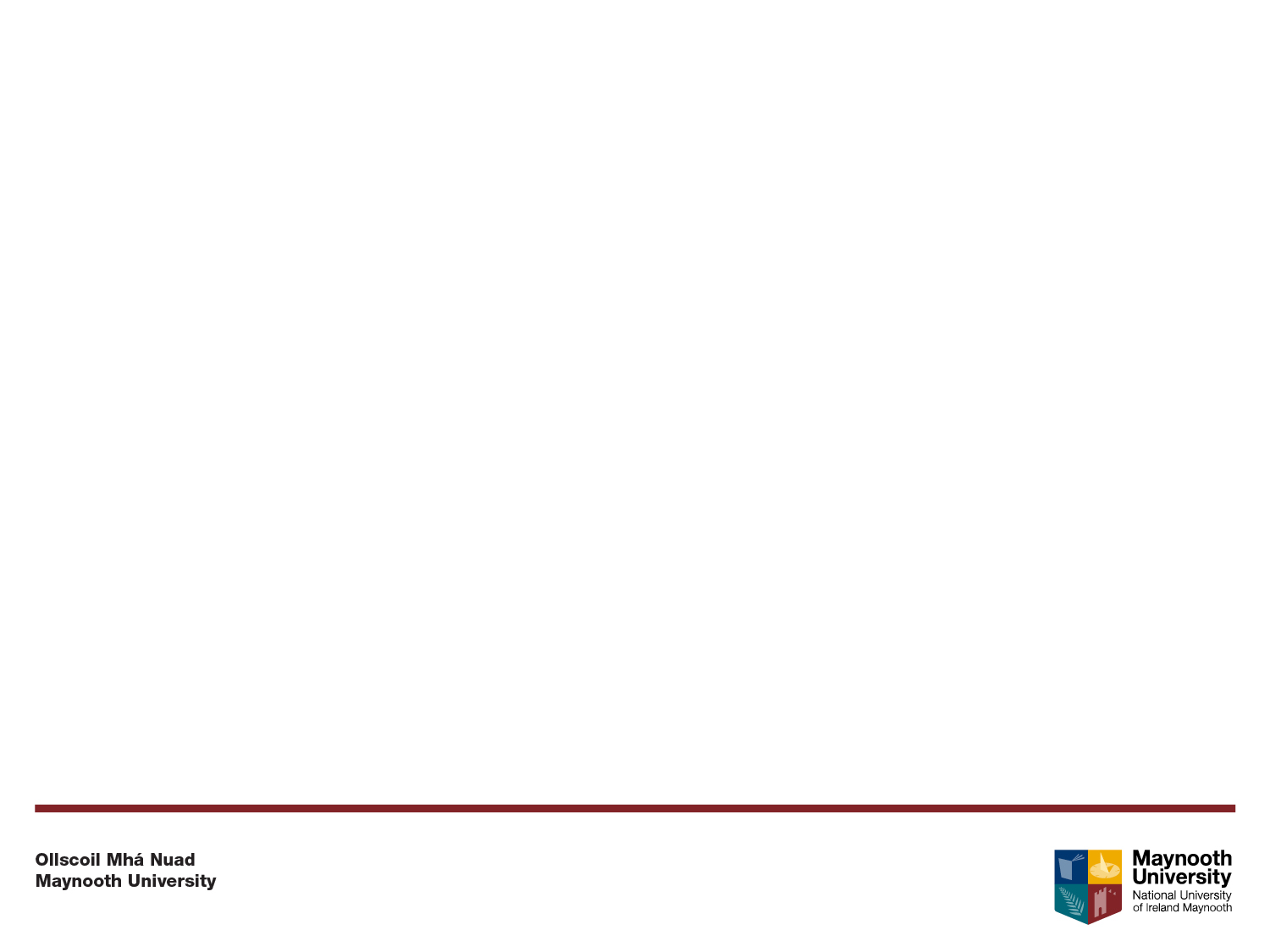 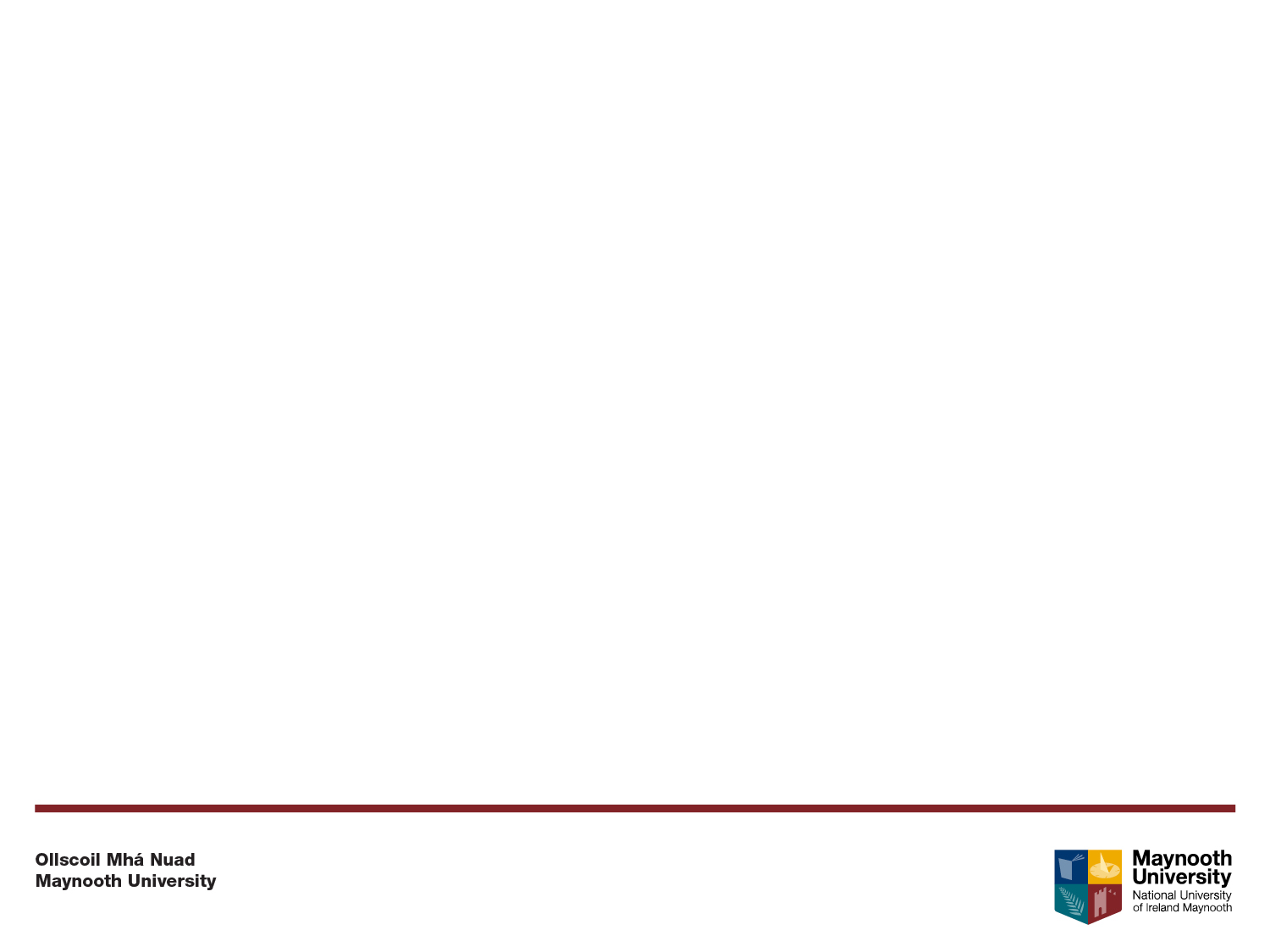 Letter for Immigration

For those attending Leixlip Immigration Officer – The International Office will automatically generate a letter for immigration and send them to Leixlip Garda Station once you book your appointment. No need to request the letter separately. 


If you are attending another immigration centre such as Burgh Quay you can request your letter here: https://forms.office.com/Pages/ResponsePage.aspx?id=zPVUFDW7hUa72YYh_YBVybYLoXbz7ZxMnarHzZO5pbpUNzNWSkEyTlRTQjYyQTk4T1FCU0UyOFZUSyQlQCN0PWcu


Letters are issued in 3 working days & will be sent to you via email. Please make sure your study address is correct on your Student Web.
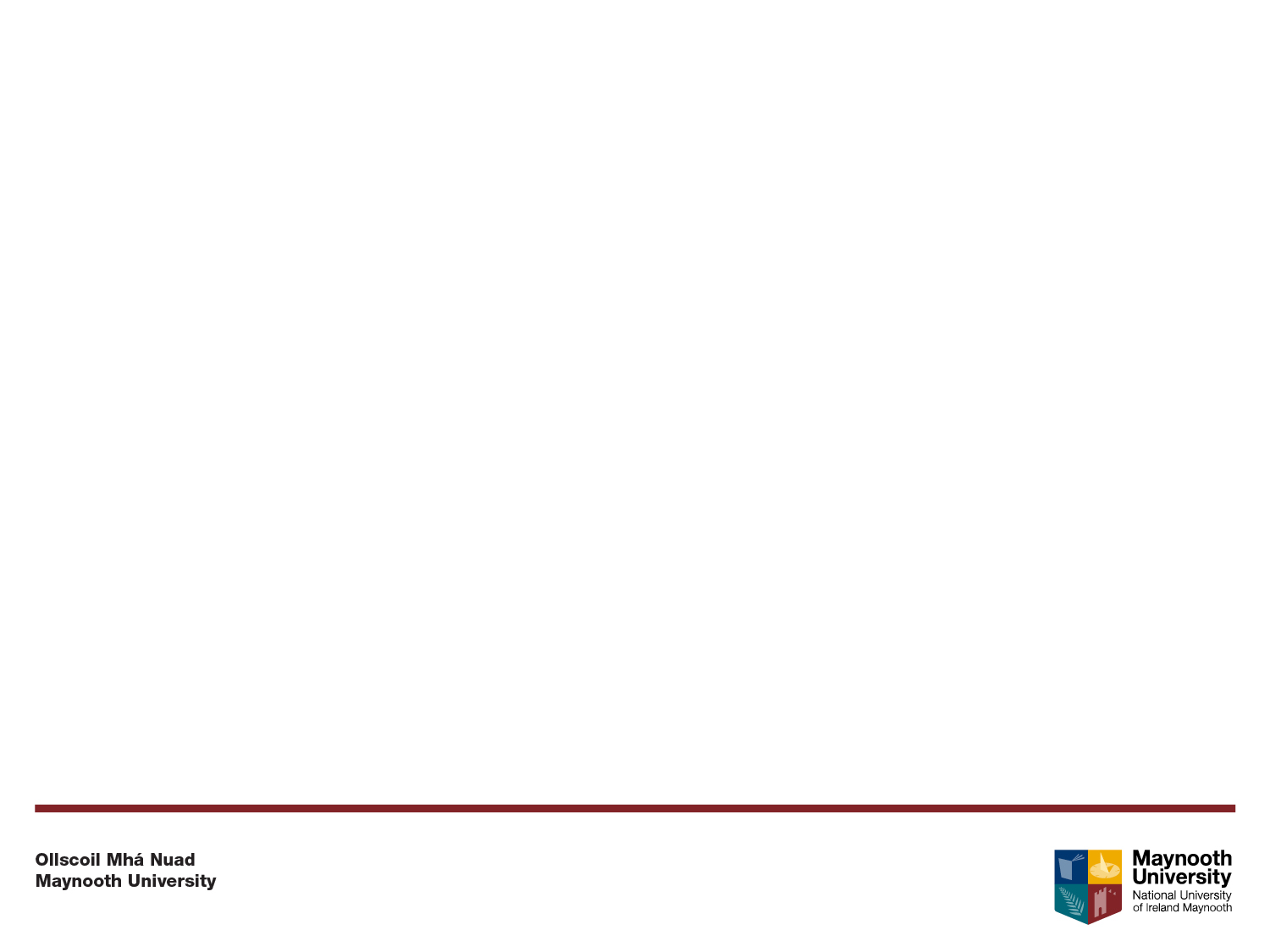 The process at Leixlip Garda Station

If any of the required documents are not produced at your immigration appointment, you will not be registered. You will have to return with the correct documents.

If your visit is successful, the immigration officer will record your details and confirm a date/time and venue for collection of your IRP card and this will complete your registration process. 

Your registration cannot be completed at the first visit because parts of the process are managed centrally (in Dublin). 

On the day of your registration the immigration officer will stamp your passport, and this will allow you to travel while you are waiting on the IRP card to be issued. 

  If you have any queries or questions in relation to immigration, please log onto    	www.irishimmigration.ie or contact Leixlip Immigration officer at Leixlip.immigrationunit@garda.ie
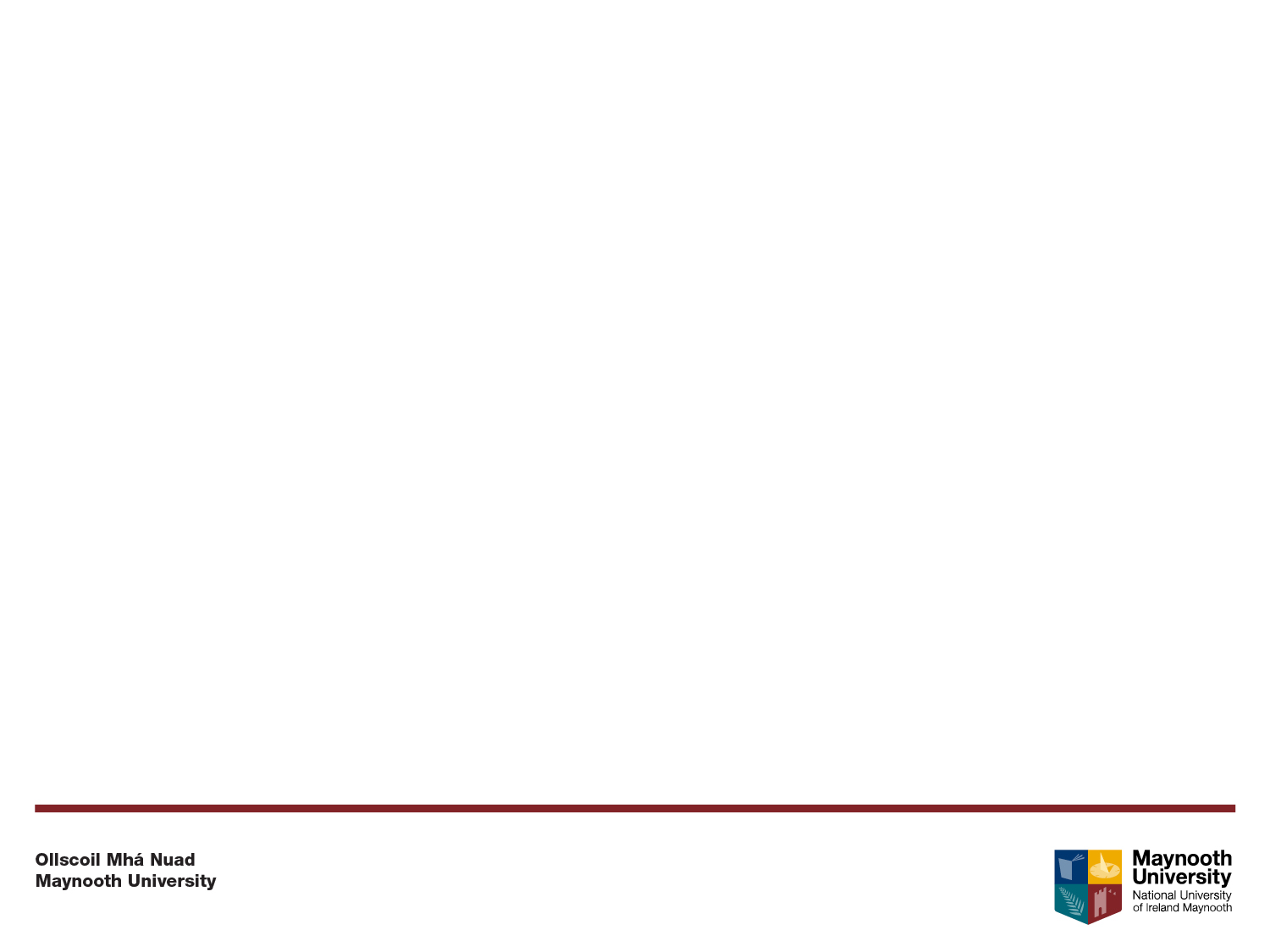 Irish Residence Permit Card
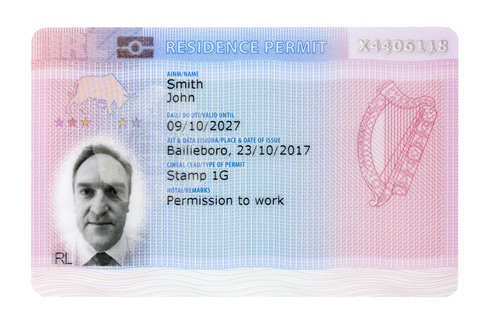 After successful registration you will be issued with an IRP (Irish Residence Permit) card.  You will be advised of the collection date from the International Office.

The IRP card is your proof of registration with the Irish Immigration services - it is an offence not to carry it on your person at all times.

If you lose your IRP card or if it is stolen, you should report the loss or theft to the nearest Garda (Police) station. You will be given an incident number. Please bring this incident number to the immigration officer and they will provide you with a free replacement IRP. If you are abroad you should report it to the nearest police station and get a similar report. You should then go to your local immigration registration office with the lost/stolen report and your passport to get a replacement IRP card.
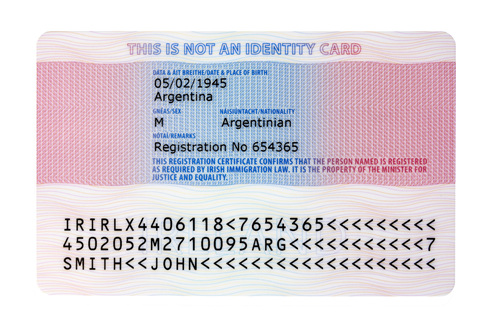 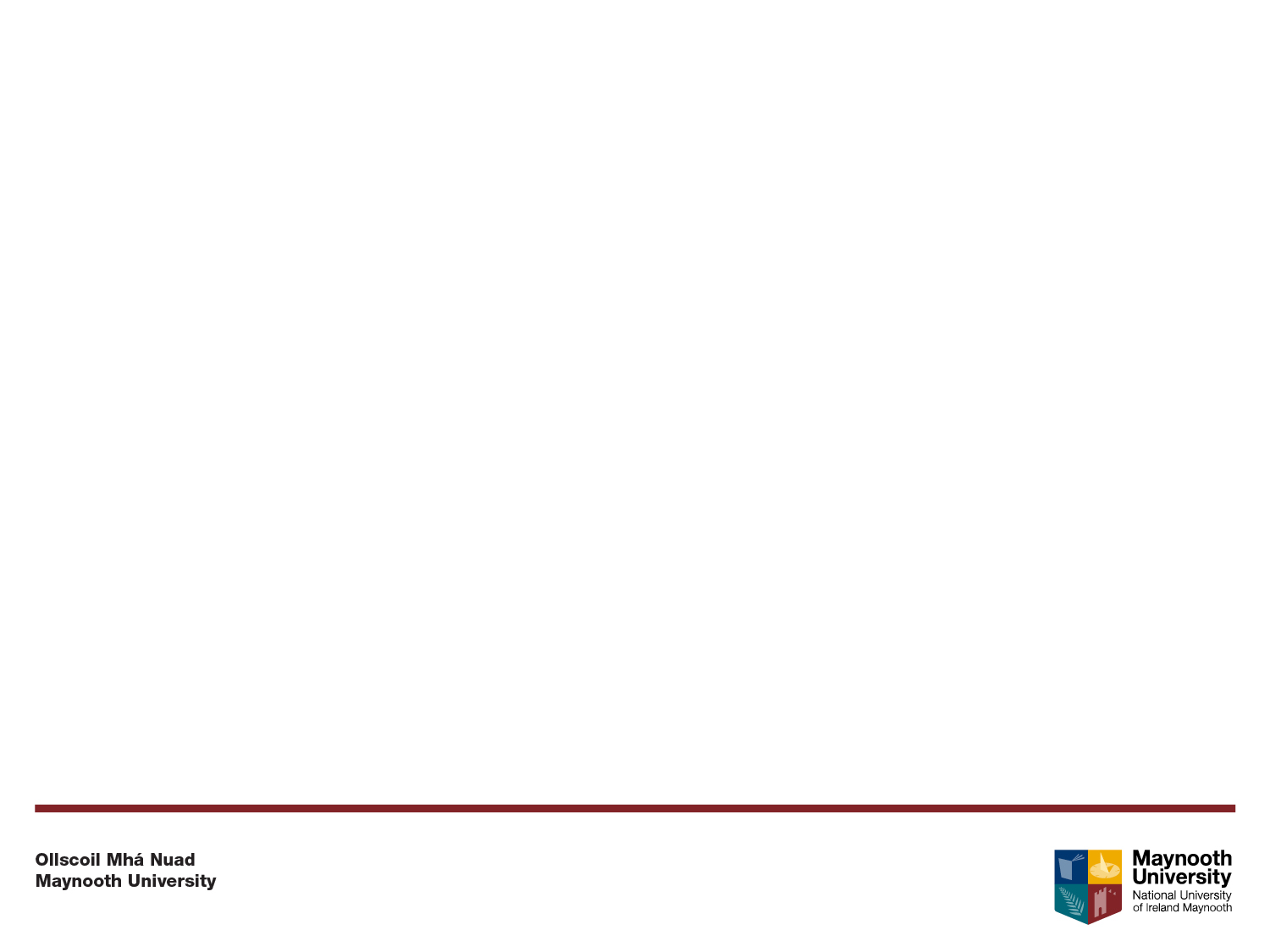 Eligibility to work


Non-EU/EEA citizens registered as full-time students at an Irish university/college are eligible to work part-time (up to 20 hours per week) in semester. 


Full-time work (up to 40 hours per week) is permitted from Dec 15th – Jan 15th and from June to September. 
Finding a part-time job is not guaranteed.
Part-time jobs are advertised on notice boards in the Students’ Union, in newspapers and online. On-campus job opportunities are advertised on https://www.maynoothuniversity.ie/campus-life/campus-job-opportunites


Graduate Visas
Once you have received your final results from Maynooth University you can apply for your 1G (“stayback visa”).  Please check your final results date with our Examinations Office.
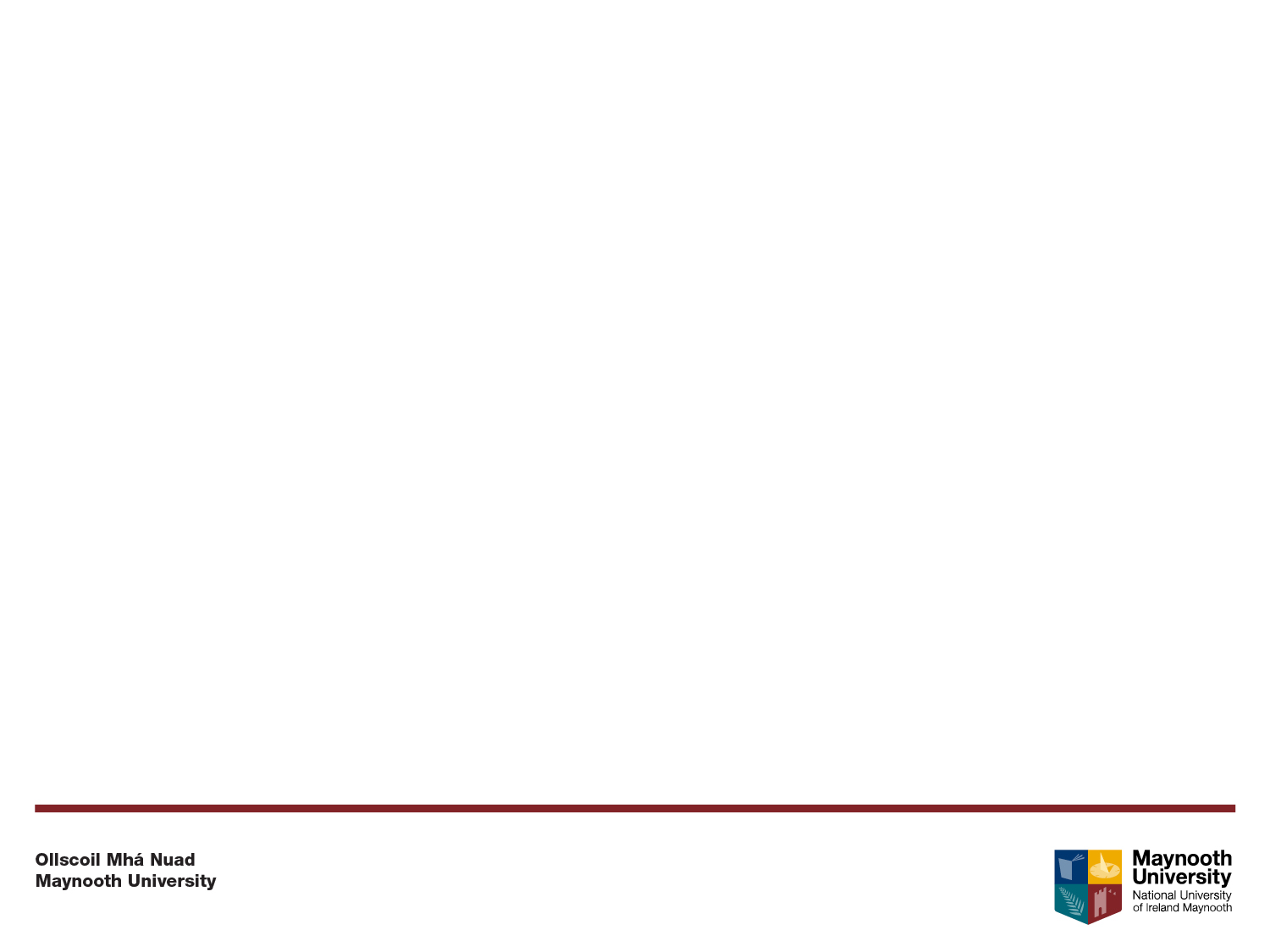 Important note regarding Northern Ireland
Northern Ireland is part of the United Kingdom of Great Britain and Northern Ireland. Your Republic of Ireland immigration status or visa is not valid there. 

Immigration spot checks are undertaken by British authorities throughout Northern Ireland. 

You must check if you need to have a visa to visit Northern Ireland.

British immigration information can be found at  www.gov.uk
Thank you – this presentation will be placed on the International Office website soon
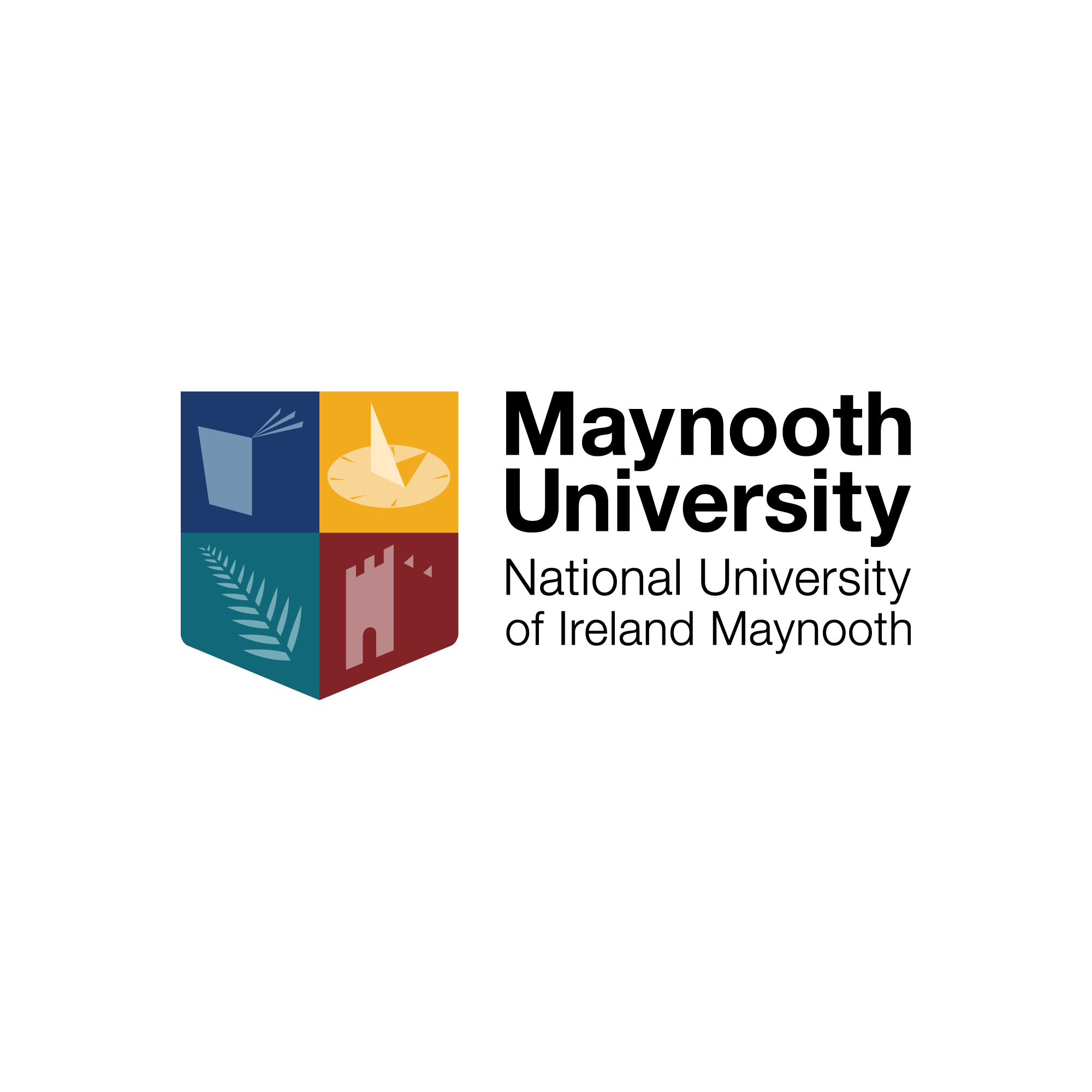 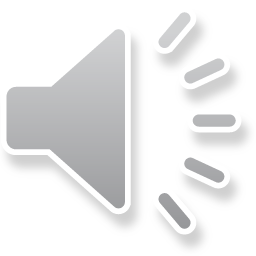